Техникум         «Кулинар»          рад видеть Вас          в рядах наших                      студентов!
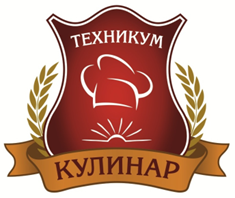 Набор 2020-2021 уч.г.
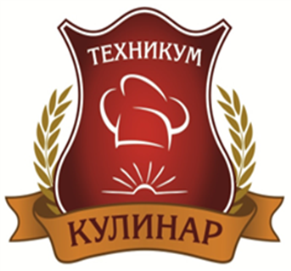 Набор в этом году на бюджетное отделение составляет 300 мест:
На базе 9 классов:
Повар, кондитер-75
Пекарь- 25
Технология продукции общественного питания-50
Организация обслуживания в общественном питании-25
Поварское и кондитерское дело-75
На базе 11 классов:
Повар, кондитер-25
Технология продукции общественного питания-25
.
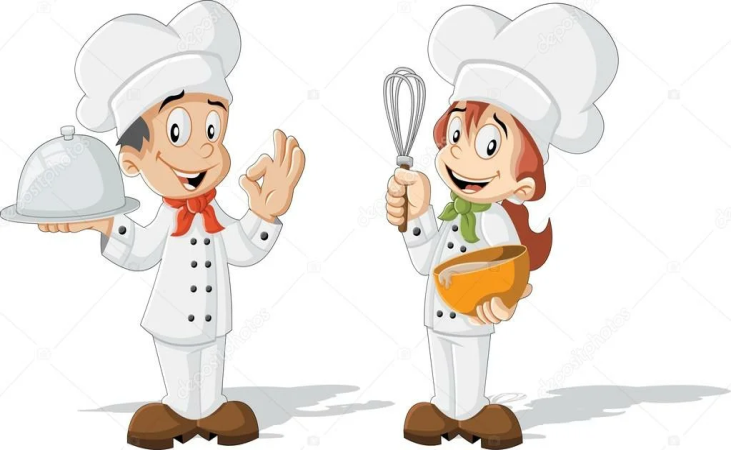 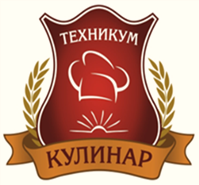 Набор 2020-2021 уч.г.
Платная форма обучения:
На базе 9 классов:
Повар, кондитер-50
Технология продукции общественного питания -25
На базе 11 классов:
Повар, кондитер-25
Технология продукции общественного питания-25
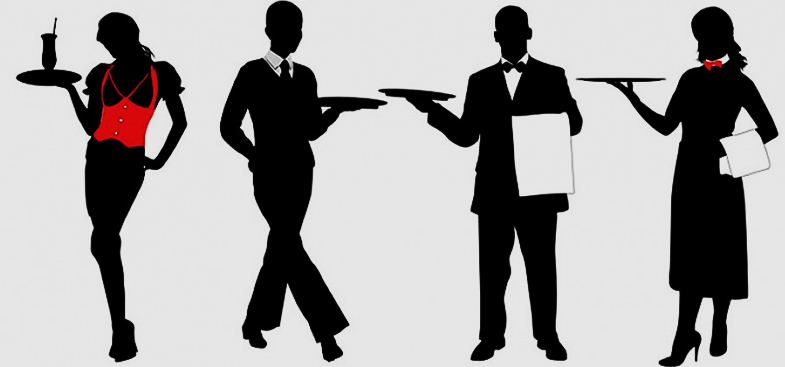 Документы
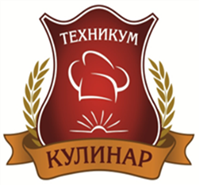 1. Документ об образовании или об      
         образовании и квалификации
2. Паспорт
3. Фотографии 3х4 – 4 штуки
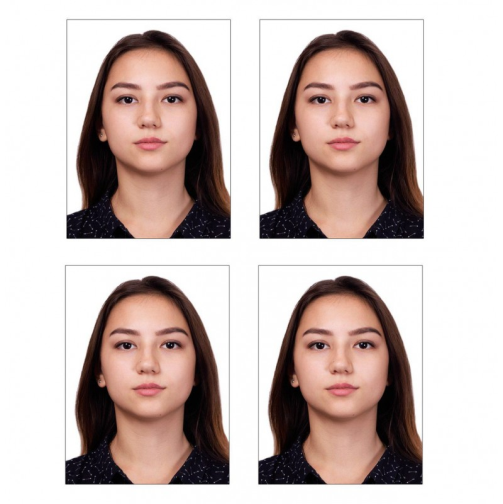 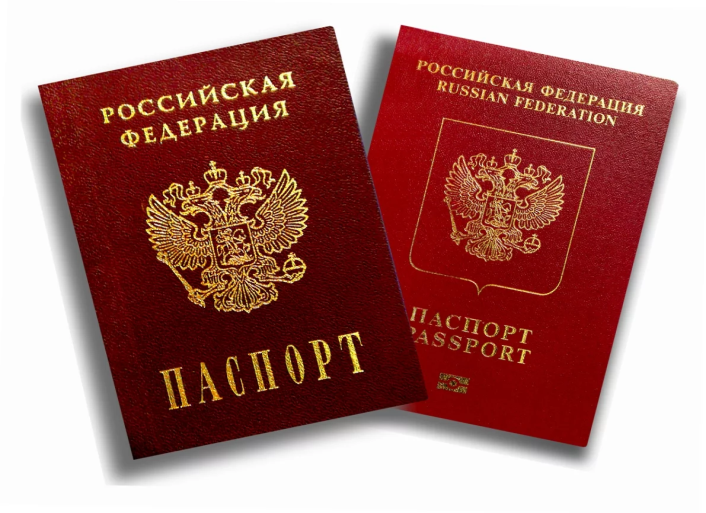 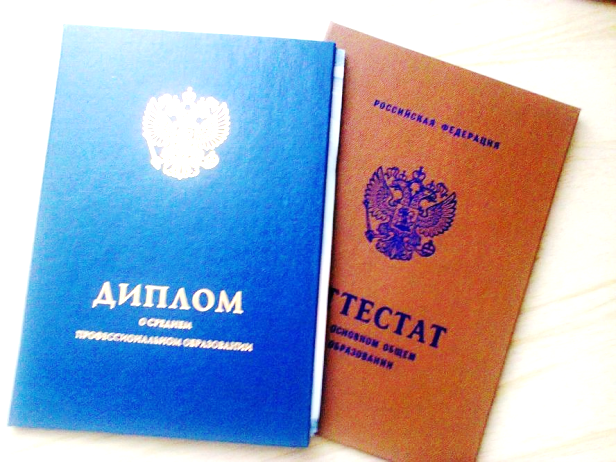 Документы
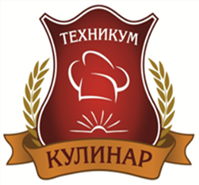 Зачисленные абитуриенты после приказа о зачислении к 29 августа 2020г.  предоставляют: медицинскую санитарную книжку
Справку формы 086-у
Прививочный сертификат
 
Студенты, не предоставившие медицинские документы, не допускаются до лабораторных занятий и практического обучения!
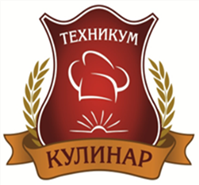 Обучение детей-инвалидов
Условия для обучения детей-инвалидов
Профессиональная 
подготовка педагогов
Сурдопереводчик
Реализация дорожной 
карты по созданию условий
(инфраструктура, оборудование)
Организация и проведение 
чемпионатов «Абилимпикс»
Участие детей-инвалидов 
во всех мероприятиях
Психологическое 
сопровождение
Организация питания
Лечебная физкультура
Профориентация детей-инвалидов
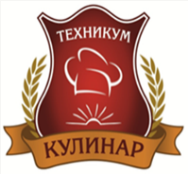 Направления научно-практической деятельности студентов
Олимпиады,
 конференции,
Семинары, и т.д.
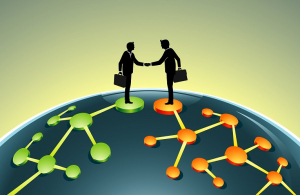 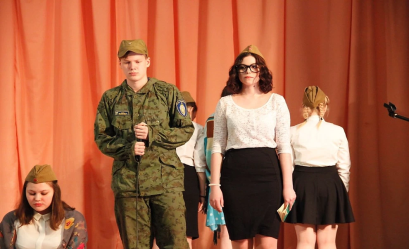 Стажировки, 
проф.конкурсы
Самодеятельность,
волонтерство
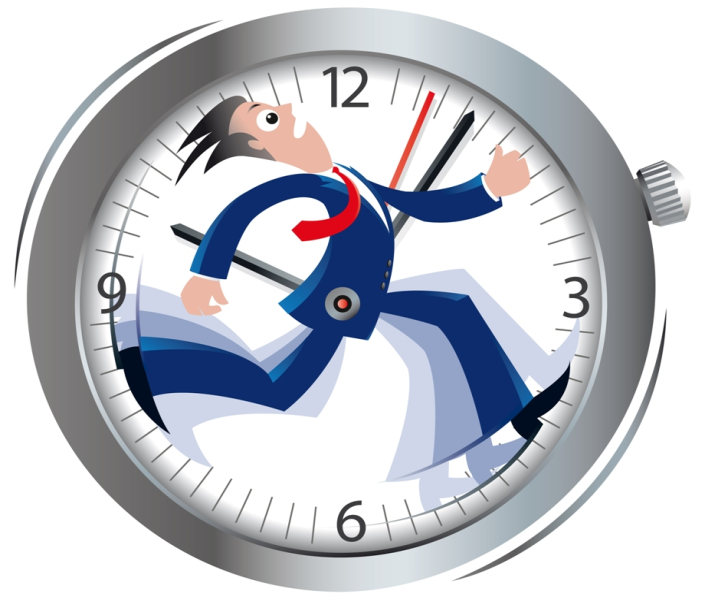 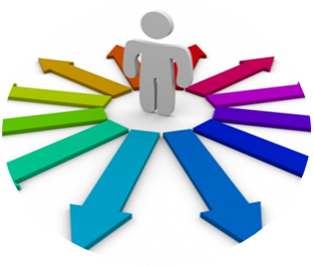 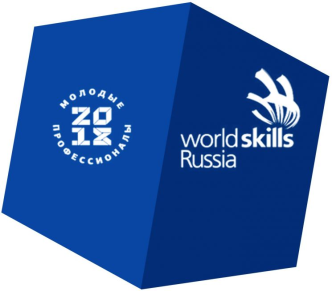 Олимпиады,
 конференции,
Семинары, и т.д.
Демонстрационный  экзамен
современные
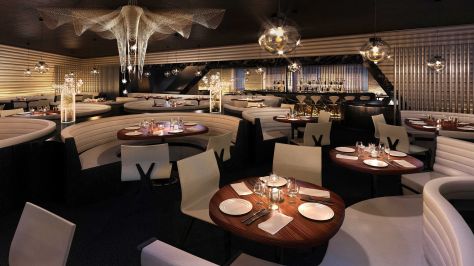 международное
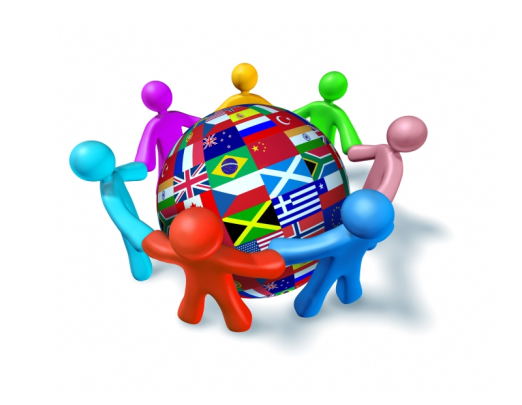 предприятия
сотрудничество
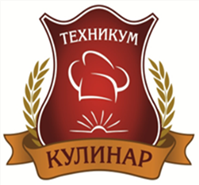 Модель выпускника
здоровье
Социальная и профессиональная адаптация
Владение ИКТ
Готовность к саморазвитию
Патриотизм
Духовно-нравственные ценности
Профессиональная компетентность
Государственное автономное профессиональное                       образовательное учреждение Свердловской области                          «Техникум индустрии питания и услуг «Кулинар»
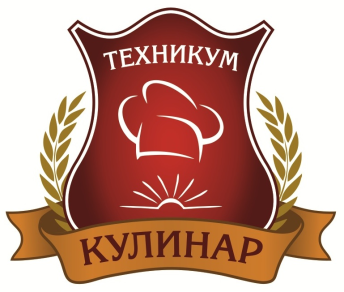 СПАСИБО 
ЗА 
ВНИМАНИЕ!